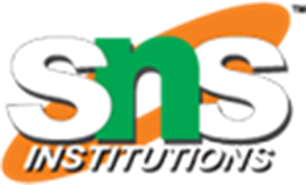 COUNTING
22/6/2020
COUNTING/KG/VANITHA/POORNIMA/SNSACD
1
ONE
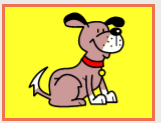 22/6/2020
2/11
COUNTING/KG/VANITHA/POORNIMA/SNSACD
TWO
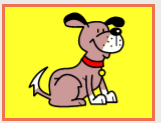 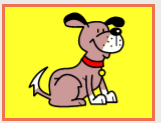 22/6/2020
3/11
COUNTING/KG/VANITHA/POORNIMA/SNSACD
THREE
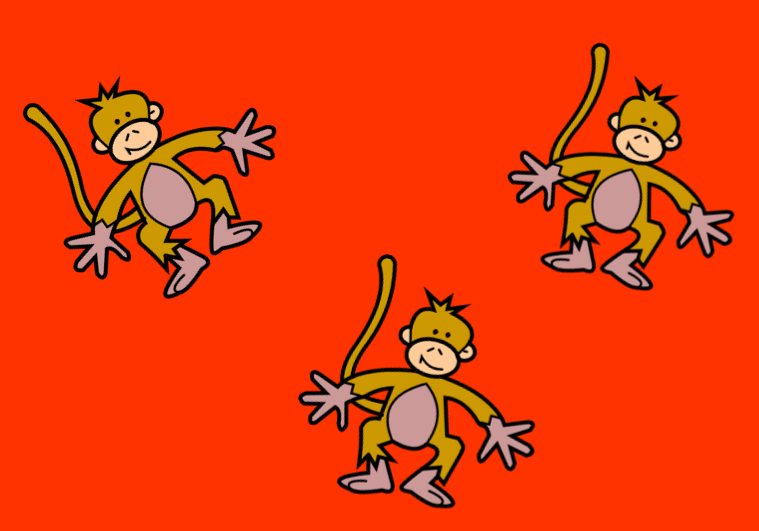 22/6/2020
4/11
COUNTING/KG/VANITHA/POORNIMA/SNSACD
FOUR
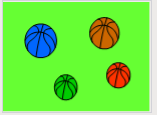 22/6/2020
5/11
COUNTING/KG/VANITHA/POORNIMA/SNSACD
FIVE
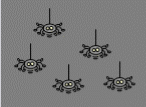 22/6/2020
6/11
COUNTING/KG/VANITHA/POORNIMA/SNSACD
SIX
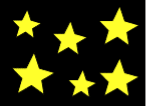 22/6/2020
7/11
COUNTING/KG/VANITHA/POORNIMA/SNSACD
SEVEN
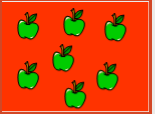 22/6/2020
8/11
COUNTING/KG/VANITHA/POORNIMA/SNSACD
EIGHT
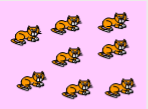 22/6/2020
9/11
COUNTING/KG/VANITHA/POORNIMA/SNSACD
NINE
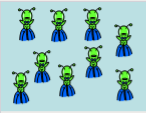 22/6/2020
10/11
COUNTING/KG/VANITHA/POORNIMA/SNSACD
TEN
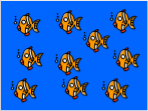 22/6/2020
11/11
COUNTING/KG/VANITHA/POORNIMA/SNSACD